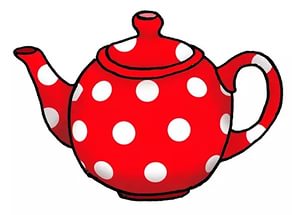 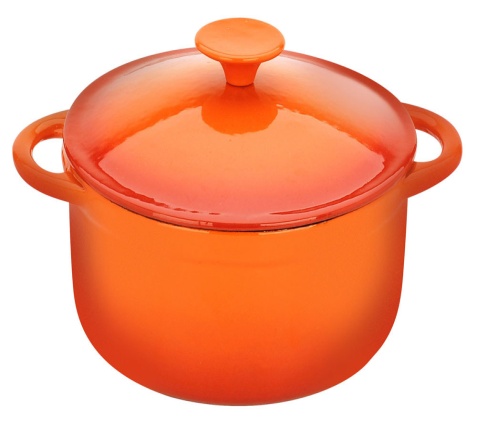 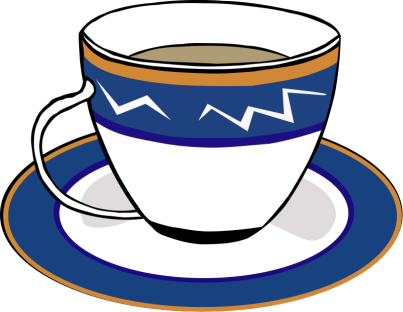 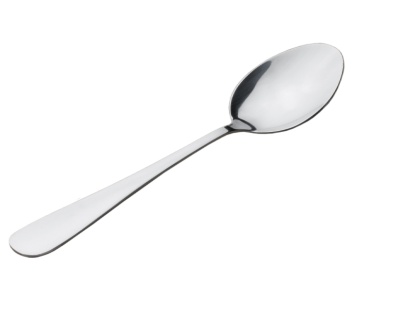 ПОСУДА
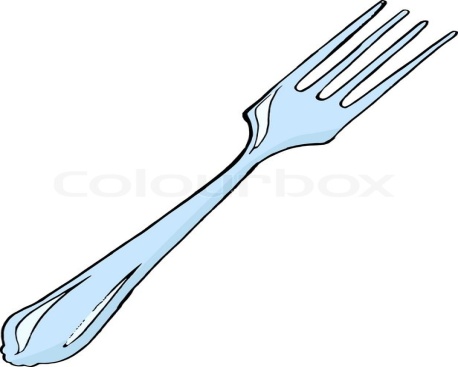 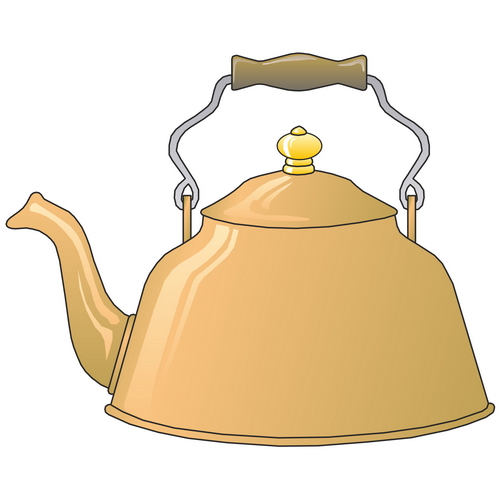 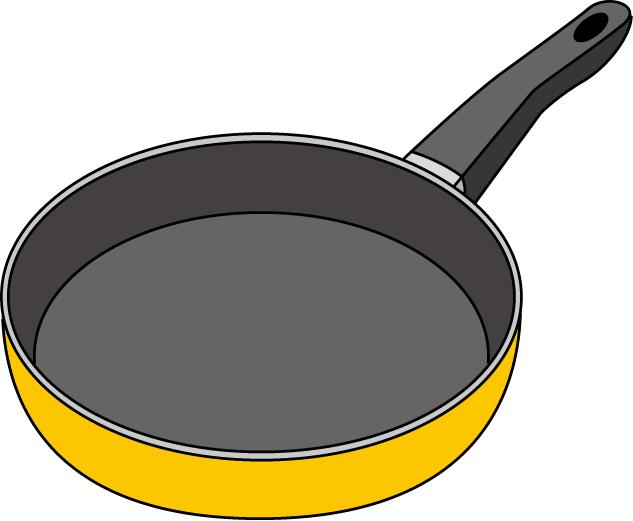 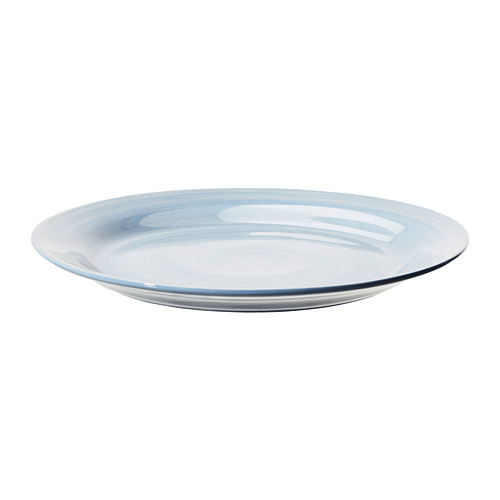 На кухоньке нашейМы варим в ней кашу,Картошку, бульоны,Супы, макароны.(кастрюля)
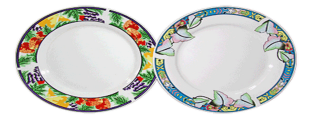 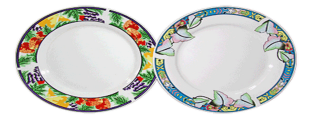 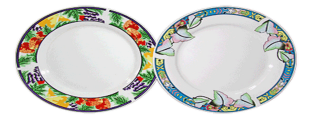 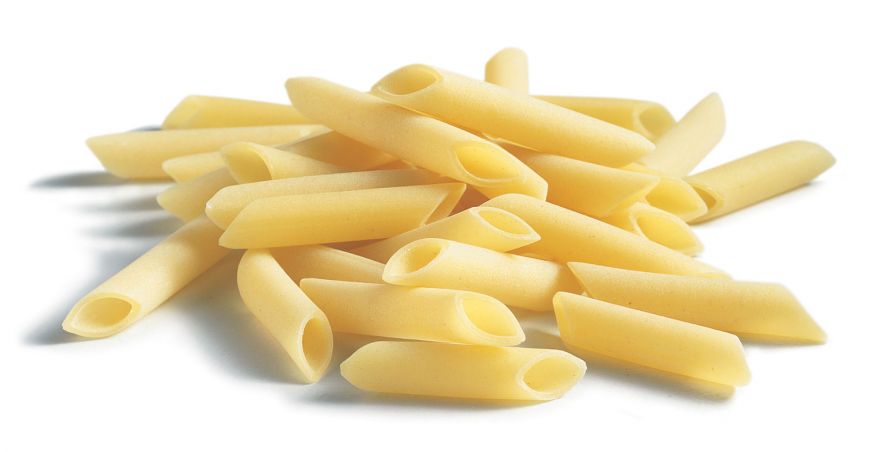 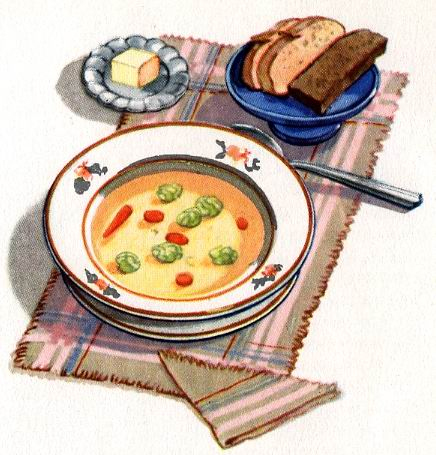 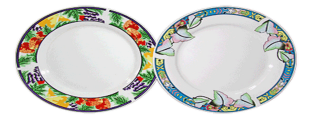 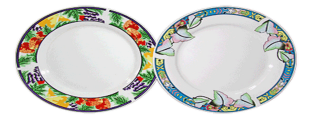 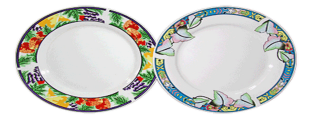 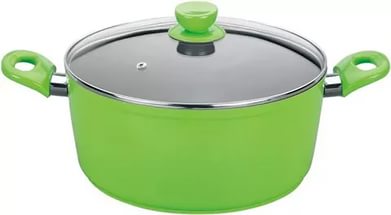 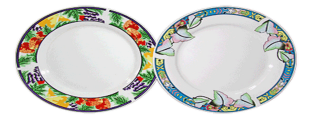 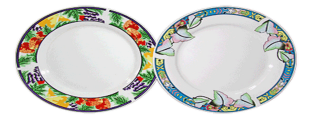 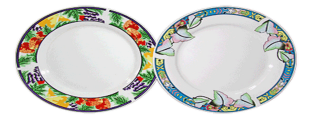 На кухне ей всегда почетОна и жарит и печет,Не приготовить нам едыНа кухне без ……..(сковороды)
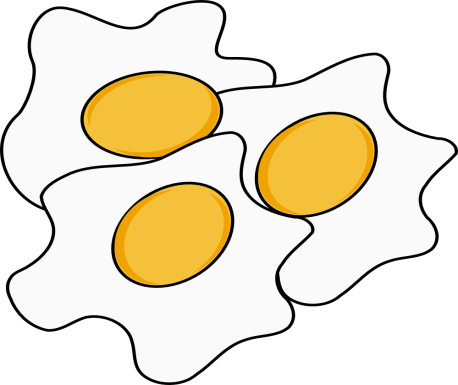 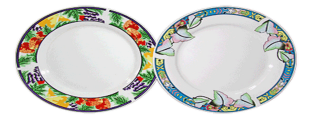 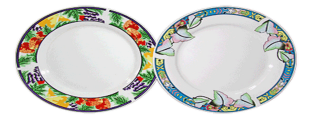 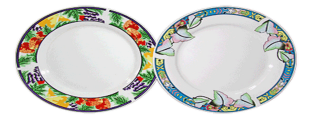 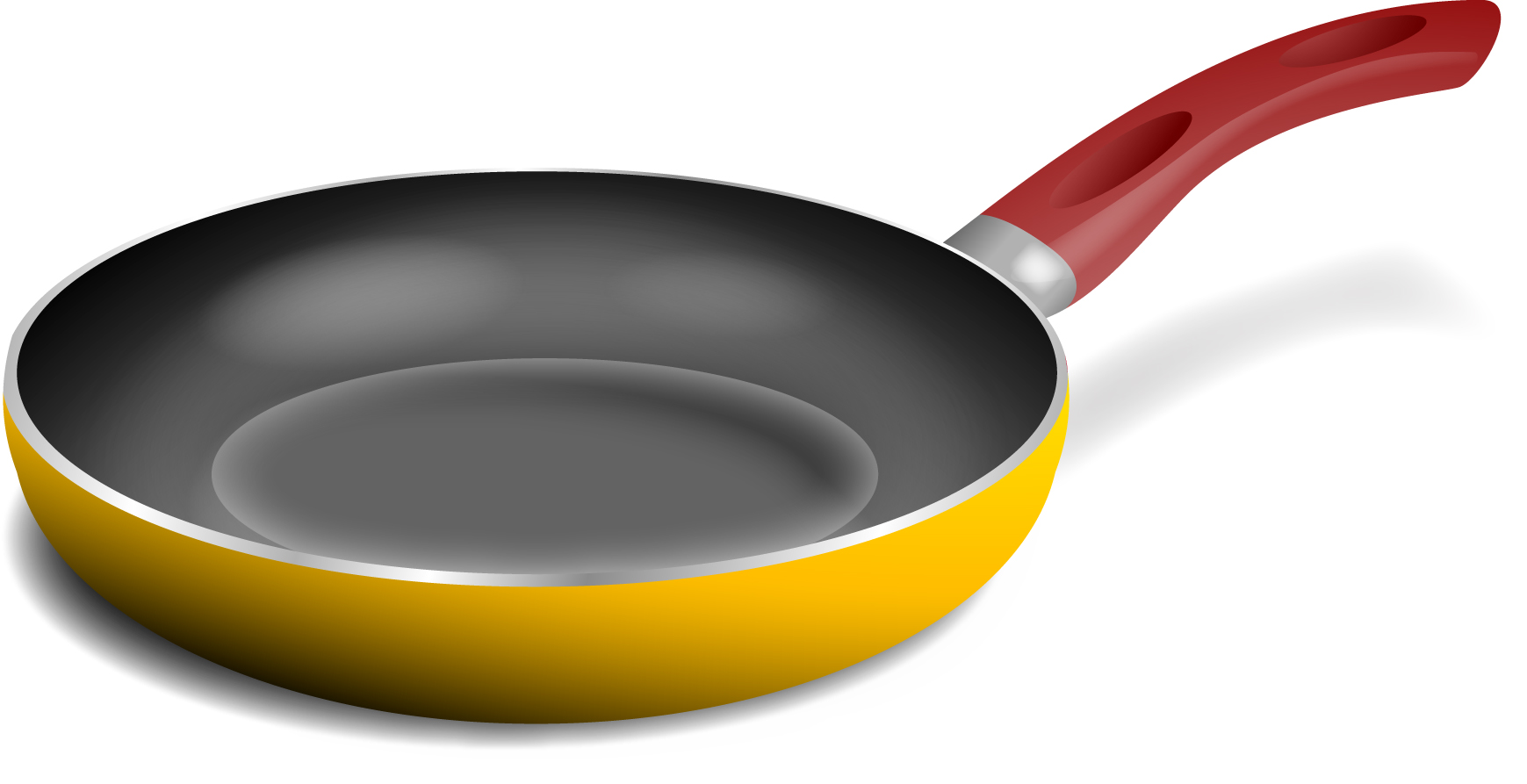 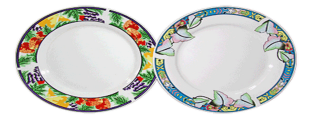 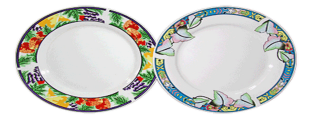 Имеет хобот, а не слон,Он чашкам отдает поклон.                                    (чайник)
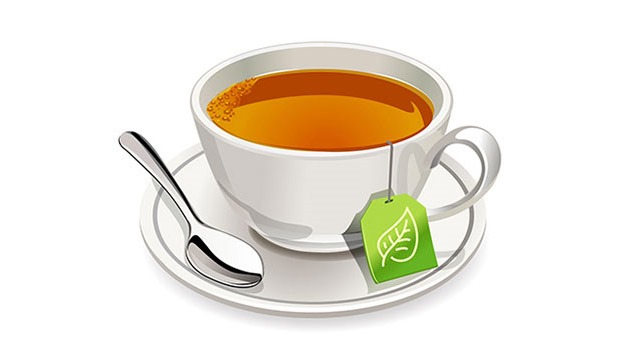 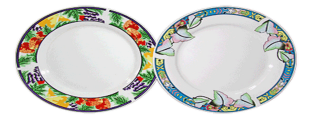 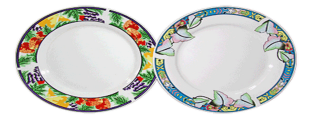 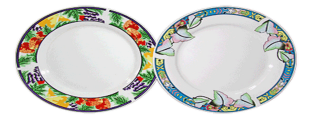 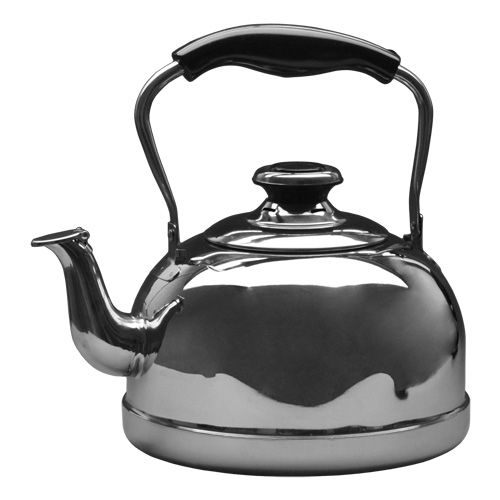 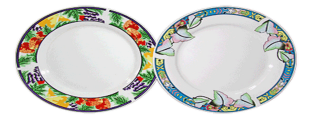 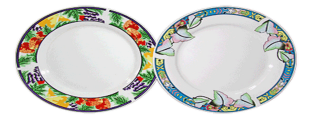 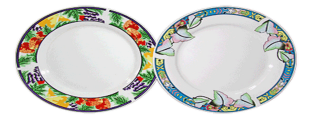 Для нас она необходима,Ведь пищу из нее едим мыГлубокая и мелкаяЗовут ее ……….                               (тарелкою)
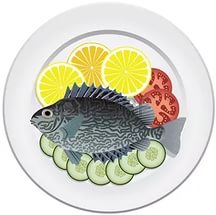 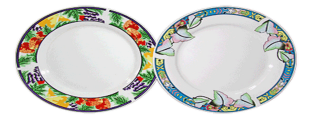 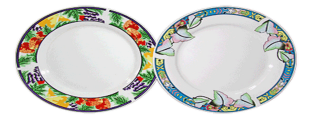 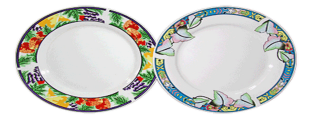 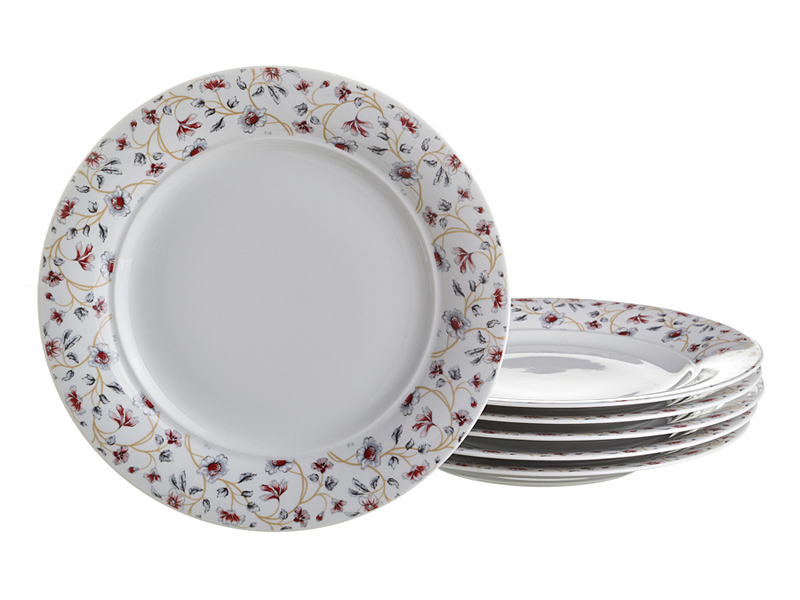 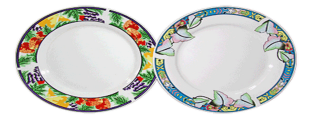 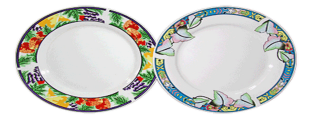 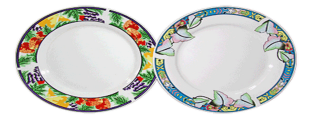 Ее за ручку мы беремЧай, кофе из нее мы пьем.(чашка)
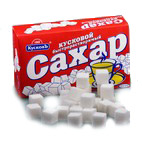 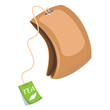 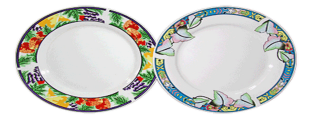 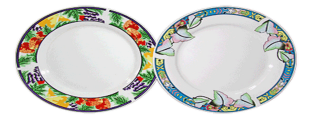 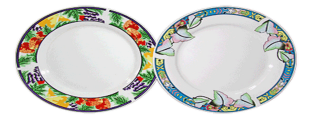 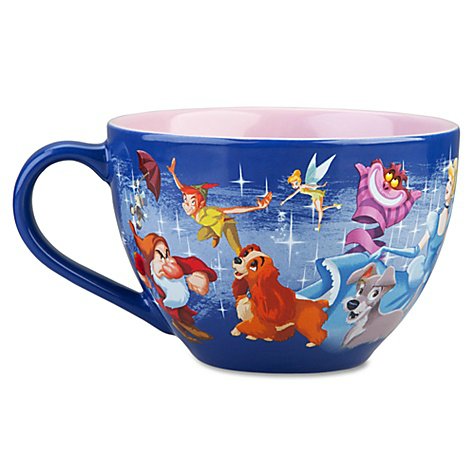 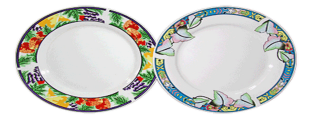 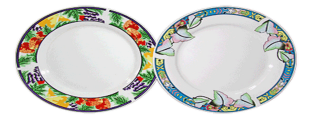 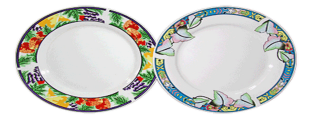 Если я пуста бываю,Про себя не забываю,Но когда несу еду,Мимо рта я не пройду.(ложка)
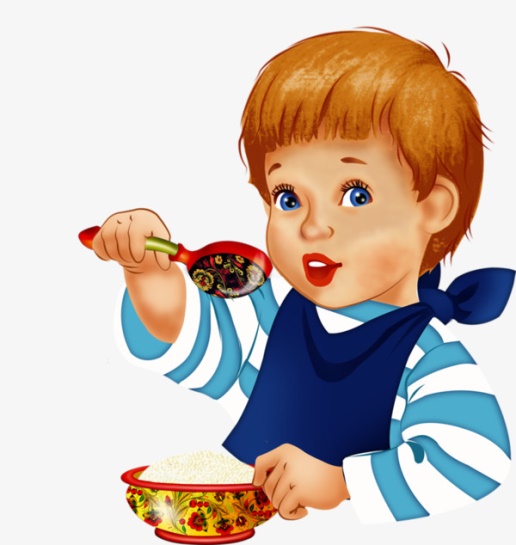 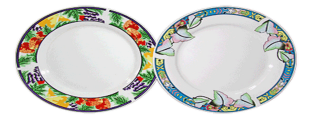 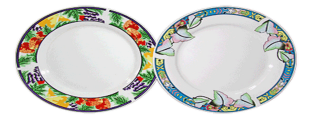 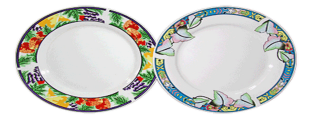 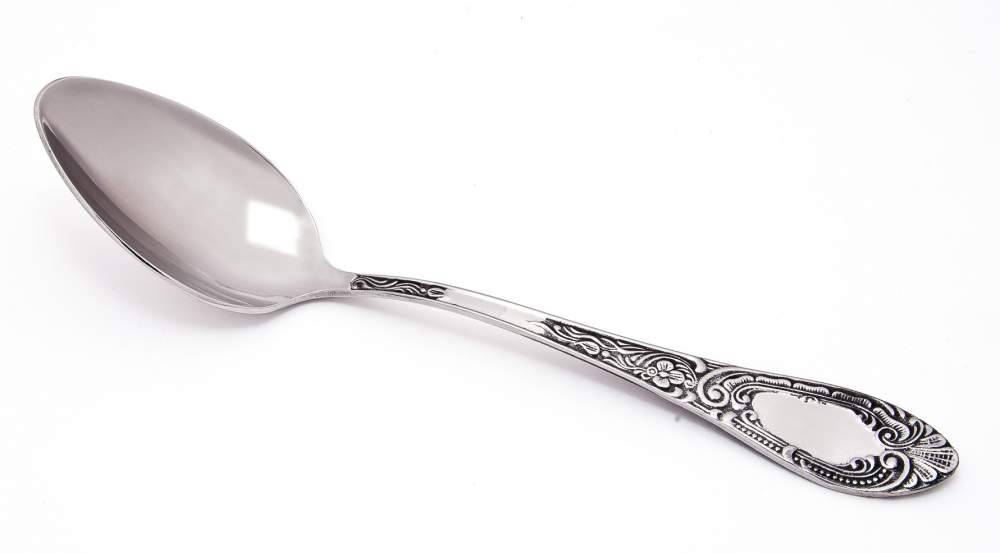 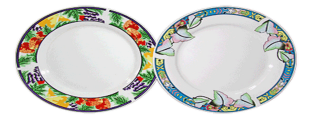 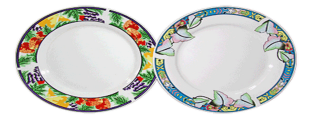 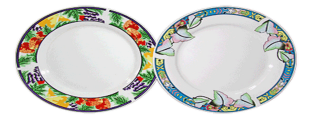 Салат, макароны, котлеты, картошкуМожно, конечно, покушать и ложкой,Но мною удобней - У меня есть зубчикиПравда, невозможно мною кушать супчики.(Вилка)
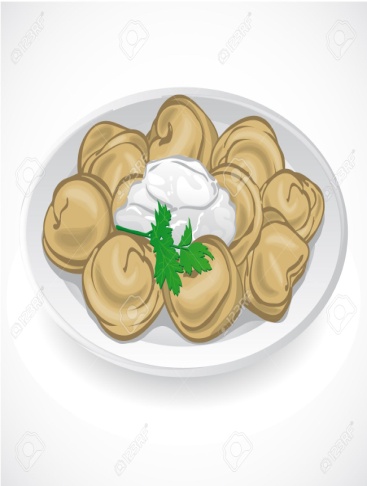 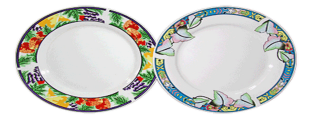 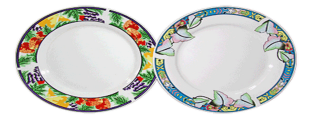 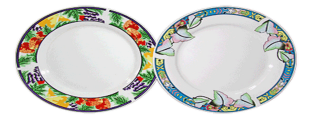 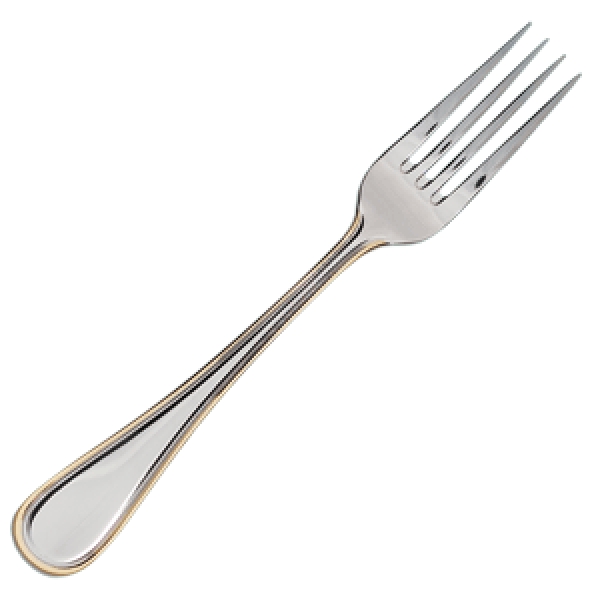 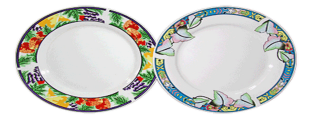 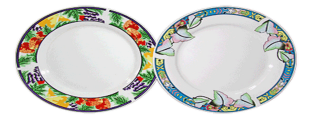 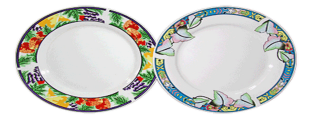 Если хорошо заточен,Все легко он режет очень –Хлеб, картошку, свеклу, мясо,Рыбу, яблоки и масло. (Нож)+
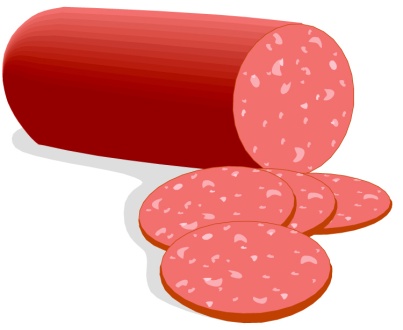 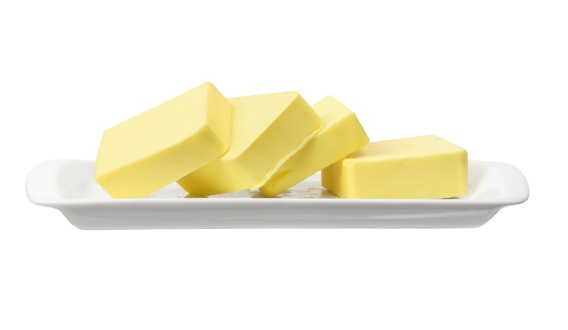 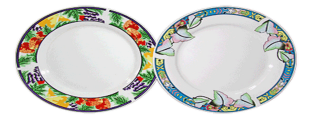 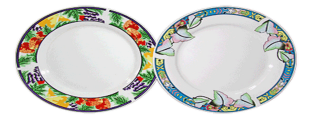 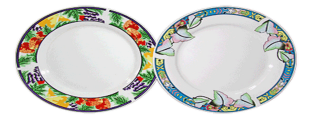 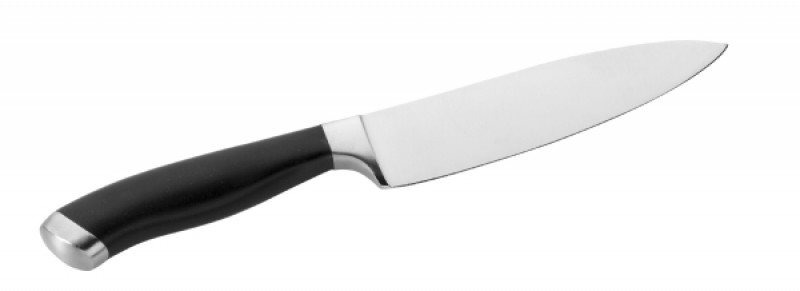 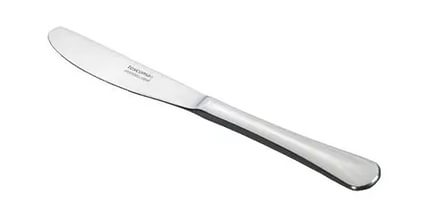 Если б не было посуды
Нам пришлось бы очень туго
Мы бы тут же из людей 
Превратились в дикарей
Брали мясо бы руками,Разрывали бы зубами,Пили воду бы в реке,Или в грязном ручейке.К счастью, помогает всюдуНам различная посуда:На неё еду кладут,Из неё едят и пьют.Сохраняют в ней продукты:Сыр и масло, хлеб и фрукты…В ней готовят сотни блюд-Варят, жарят и пекут!
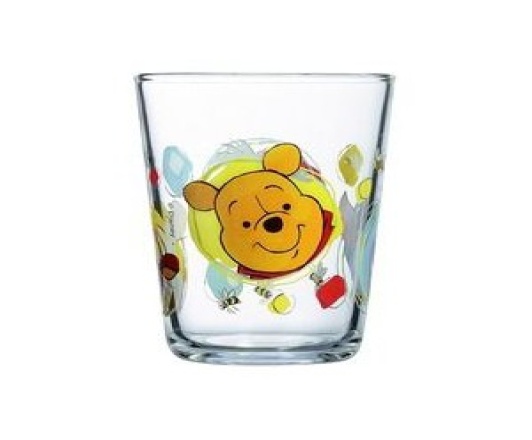 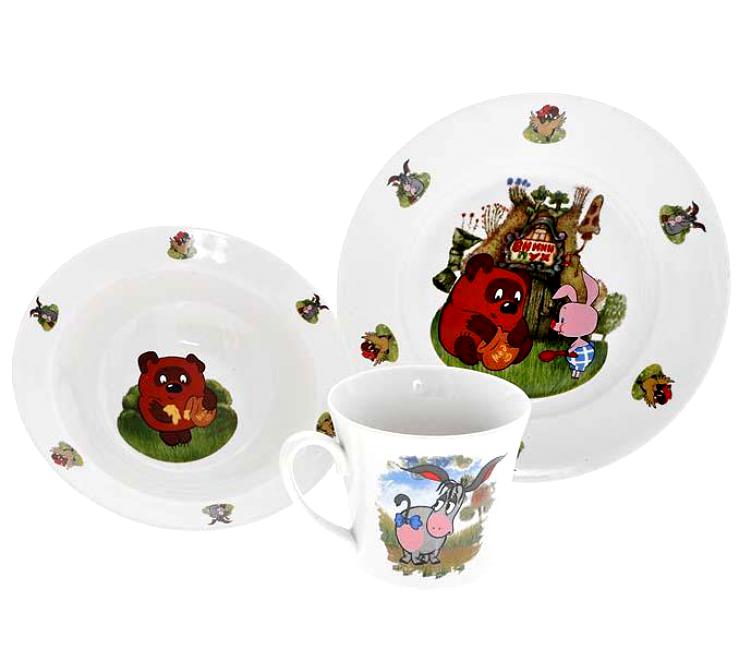 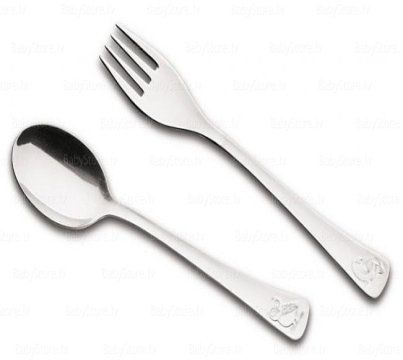 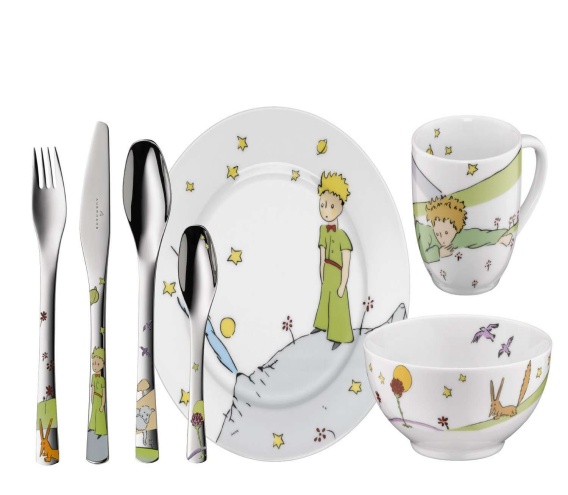 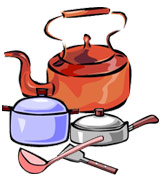